USA
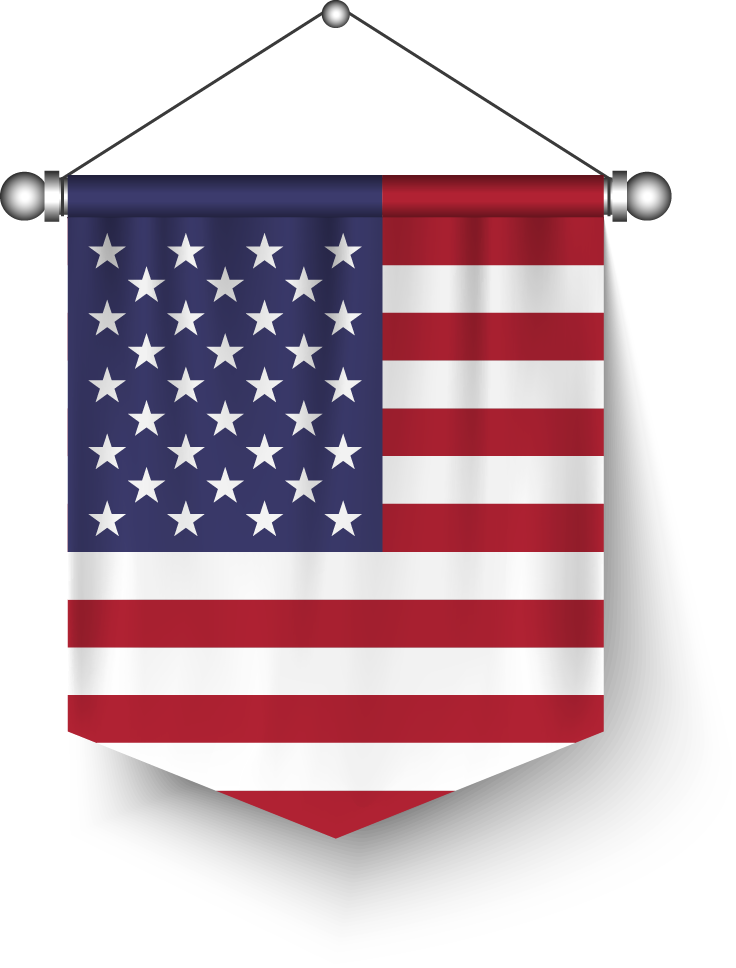 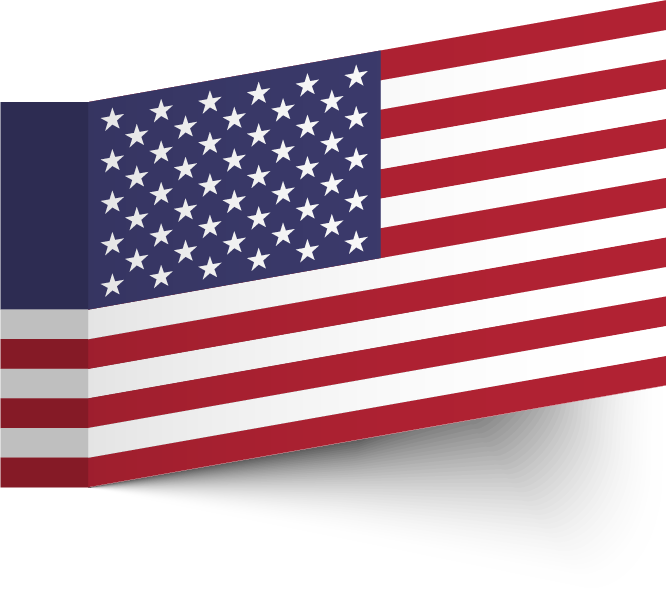 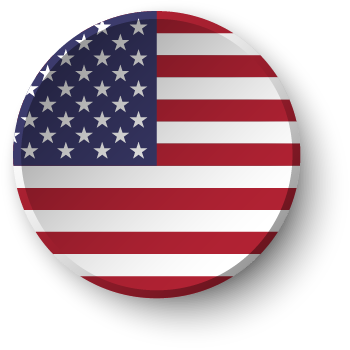 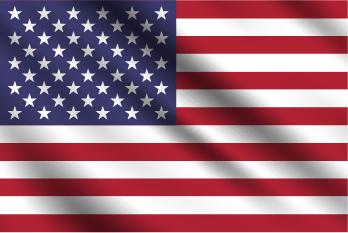 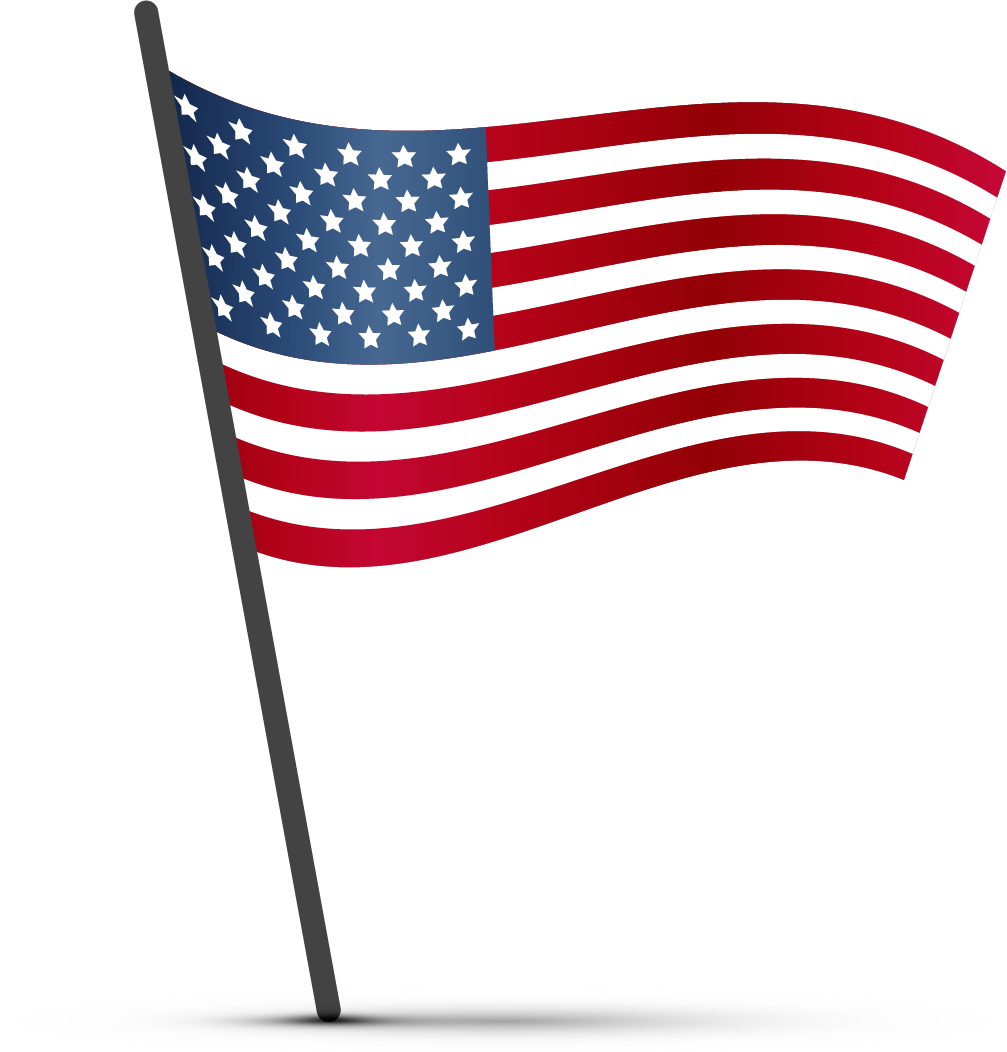